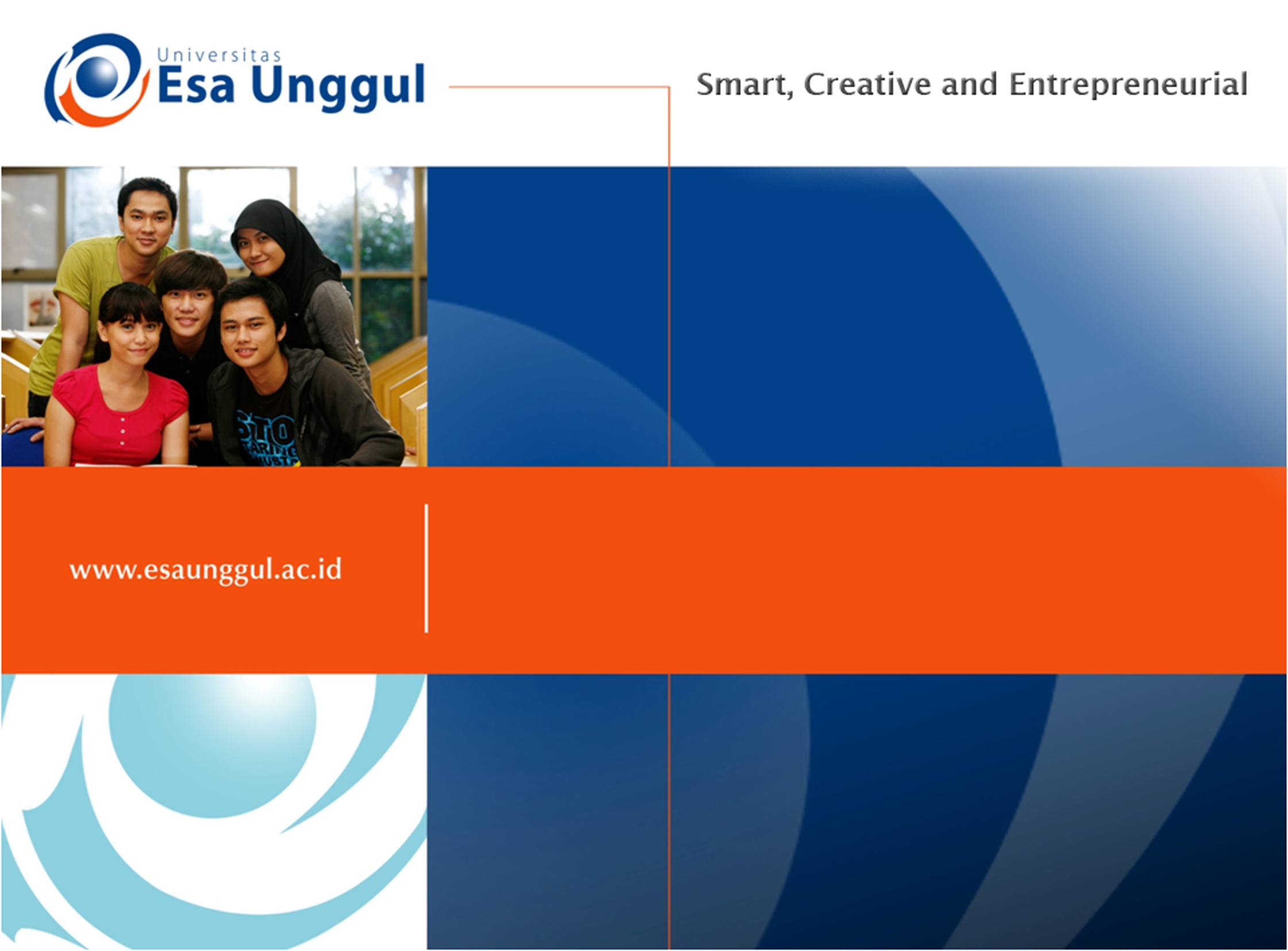 REVIEW ISU TERKINI KESEHATAN LINGKUNGAN
PERTEMUAN 14
AHMAD IRFANDI, SKM., MKM
KESMAS & FIKES
Tugas Individu
Buatlah rangkuman isu terkini kesehatan lingkungan dari setiap isu yang pernah dipelajari
Dibuat dalam Ms. Word
Dikirim sebelum UAS
Terimakasih
SELAMAT UAS